Automation options - Summary
SecurityInsights APIs
[Speaker Notes: OperationalInsights - Azure Monitor API]
PowerShell module(s)
Sentinel Repositories (Preview)
Supports GitHub and Azure DevOps
Automated Content Management
ARM template format

Content Types:
Analytic rules
Automation rules
Hunting queries
Parsers
Playbooks
Workbooks
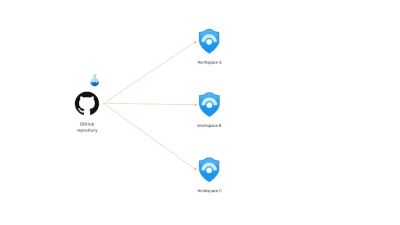 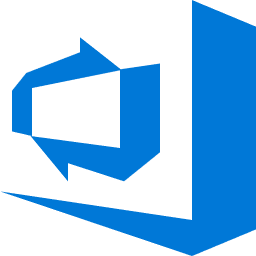